Inquiry Group:Volunteer Engagement and Mentorship Models
Welcome!
How have you personally or professionally benefited from a mentorship experience?
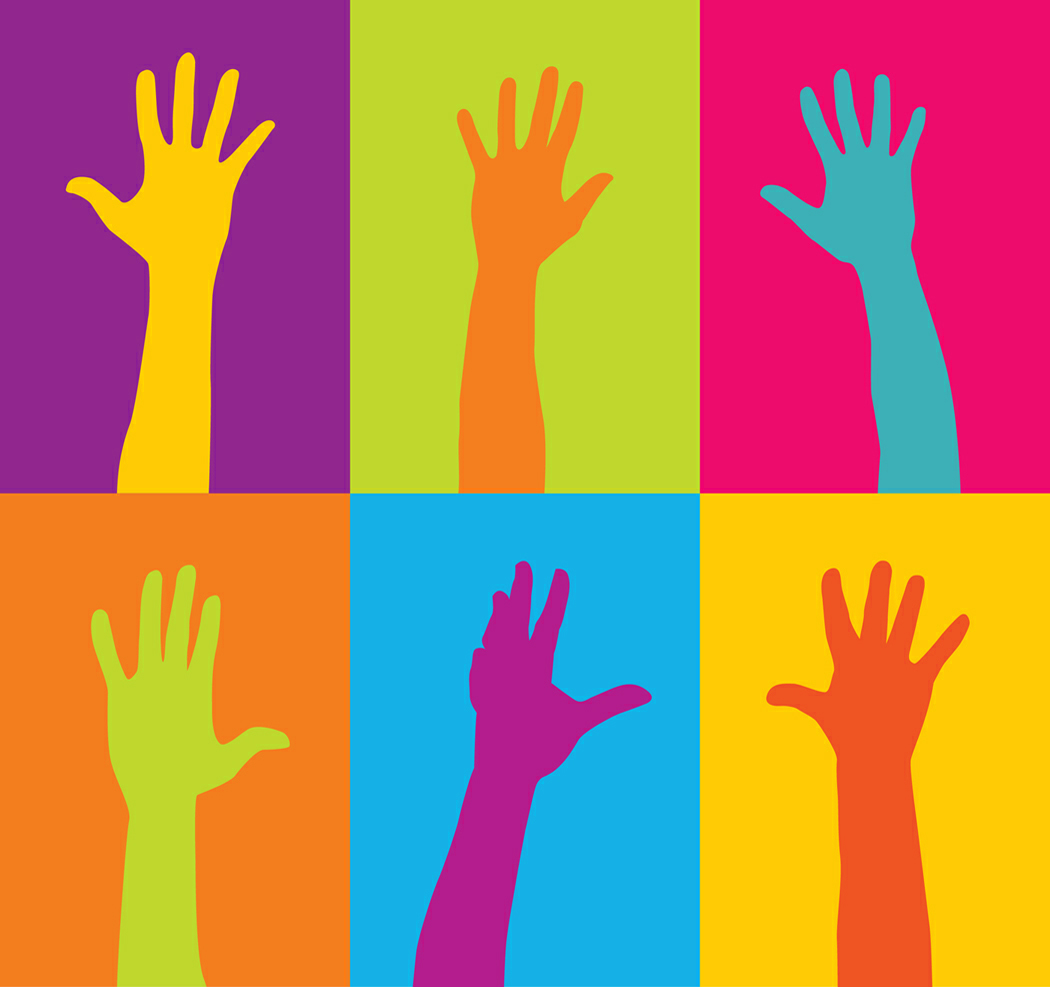 Aspects of Volunteering
Voluntary: Help on their own free will without expecting monetary rewards
Impartiality the volunteer should be neutral and render service witout miding class, frace, gender or religion
Community Service: volunteering efforts should be beneficial to the community
Solidarity: volunteers should relate with one another
Volunteering Provides
Active empowered citizenship
Enhanced self identity and self efficacy
Enhanced self esteem, self reliance and self confidence
Acknowledgement and acceptance of differing views and ways of doing things
Effective membership and leadership
Enhanced skill development
Participation in different and channenging activities and experiences
Connection and contribution to the community.
Volunteering as Exchange
Instead of considering volunteering as something you do for people who are not as fortunate as yourself, begin to think of it as an exchange.
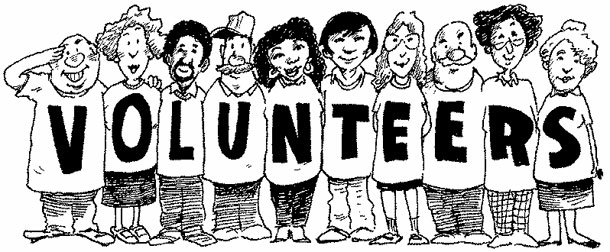 Motivations
To support causes they believe in
To use skills and learn new ones
To gain new experiences
To explore personal strengths
To get to know a community
Civic duty
To have an impact
To explore a career
To earn academic credit
To have an excuse to do what you love
To be part of a team
 to donate personal skills
To demonstrate commitment to a cause/believe
Because they were asked
Basic Needs
A specific manageable task with a beginning and end
Task matches interests and reasons for volunteering
A good reason for doing the task
Written instructions
A reasonable deadline
Freedom to complete the tasks when and where it is most convienient
Adequate training and resources
A safe comfortable and friendly environment
Follow-up to see that the task is completed
Appreciation, recognition and rewards
Barriers
Lack of time and other responsibilities
Practical concerns, lack of information, transportation and expenses
Lack of interest or the activity is not interesting
No one asked them to volunteer
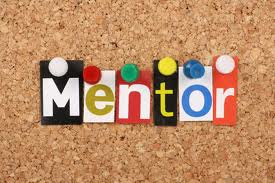 Common Pitfalls
1. Inadequate personnel and/or resources to run the mentoring program.
2. Program manager has no commitment, passion, vision.
3. Mission and goals are not integrated into all parts of the program.
4. Lack of partnering and/or networking within the community.
5. Program staff has superficial contact with its mentors.
6. Nothing is special or unique about the program.
Best practises
Start out small, work out the bugs before scaling.
Nurture volunteer staff, make them feel special
Celebrate successes together
Have passionate committed leaders
Mission and vision of program are clear and integrated into all aspects of the program. Have specific outcomes and objectives and collect data to prove that you are achieving them.
What makes your program special?
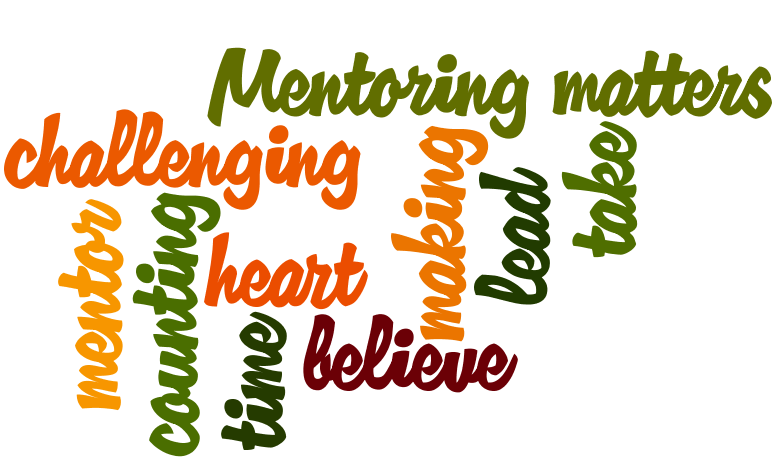 Sample program development Plan
1: Statement of Purpose and Long Range Plan
2: Recruiting Plan
3: Orientation
4: Screening Plan
5: Training Curriculum
6: Matching Strategy
7: Monitoring Process
8: Support, Recognition, Retention Component
9: Closure Steps
10: Evaluation
Questions for Discussion
ii.   What do you see as the role of mentorship in the economy of tomorrow?

iii.   How does your organization meaningful integrate mentorship into your work?
YouthMovements Inquiry Questions
How do a diverse number of issues based networks behave?
What are the differences in approach between large established organizations and new emerging structures?
What advocacy tools and approaches are most prevalent across the network?
What are the necessary prerequisites for young people to see themselves as leaders of positive social change in their communities?
Best Practises for Mentoring Programs By Jerry Sherk http://www.emt.org/userfiles/BestPractices.pdf

A toolkit for Volunteerism – Volunteering the Youth Way  By Fresh and Young Brains Development Initiative, Abuja + UN volunteers, UNDP, Nigerial National Volunteer Service

http://www.ng.undp.org/unv/Toolkit-volunteerism-2009.pdf